RUTER – november 2017
Dialogkonferanse
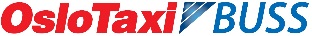 Erfaringer med dagens kjøring:
Vi ønsker flere heltidssjåfører
kvalitet på sjåfører
Dagens tariff mtp lønn og vilkår må være grunnlag for neste avtaleperiode
Ønsker lenger oppetid/telefontid hos Konsentra
Oppe fra kl 07 til kl 18
Kjørebordet til Konsentra 
Bør ha mulighet til å hjelpe til med bestilling av taxi for operatøren ved akutte situasjoner (når kunden må ha en hurtig løsning der og da).
RØD TELEFON hos kjørebord – det burde opprettes en egen linje kun for administrasjonspersonalet hos operatør til kjørebordet hos Konsentra – slik at det akutt kan opprettes en kontakt utenom den vanlige kø-linjen.
Spesifikasjoner rundt krav til busser som også tar med sjåførens komfort og arbeidsplass, eks EL. Heis, Automat girkasse, Elektriske dører osv.
 

Ellers er dagens ordning veldig godt lagt opp og således en god mal for ny anbudsperiode.
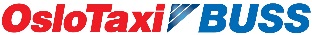